酸與鹼應用於生活
高一自然
酸鹼的分辨
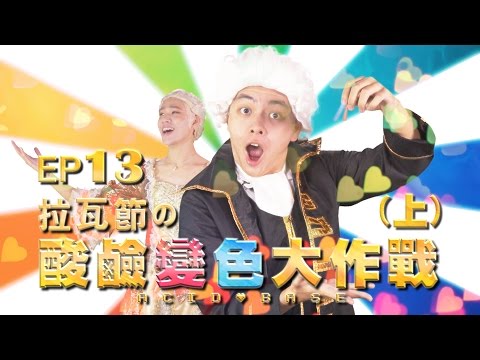 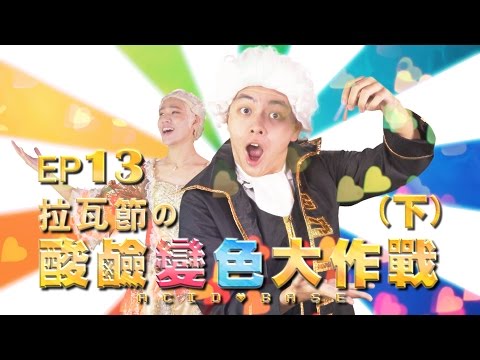 酸與鹼應用於生活
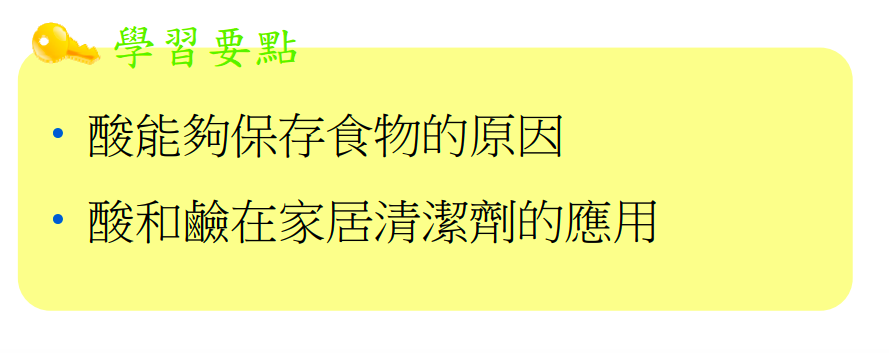 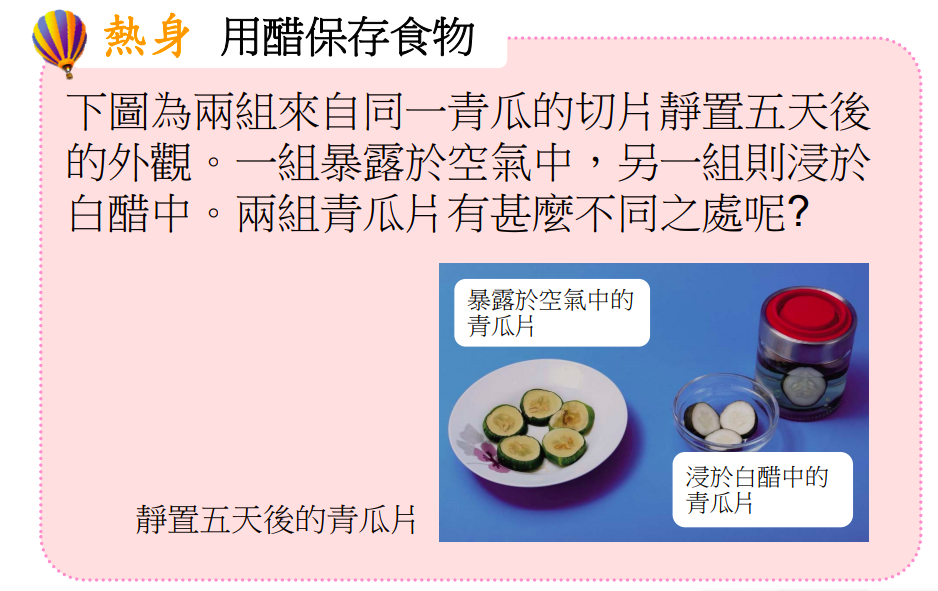 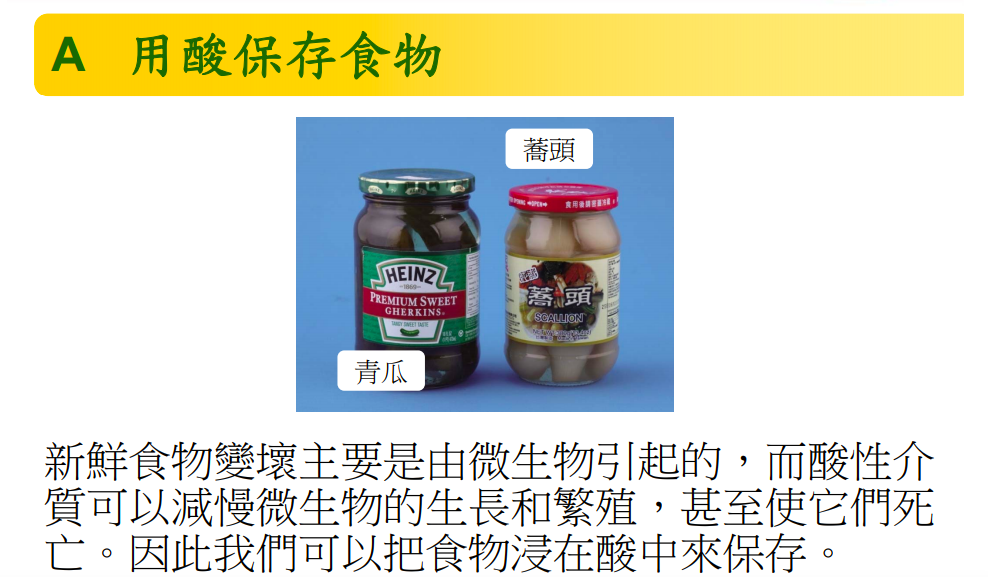 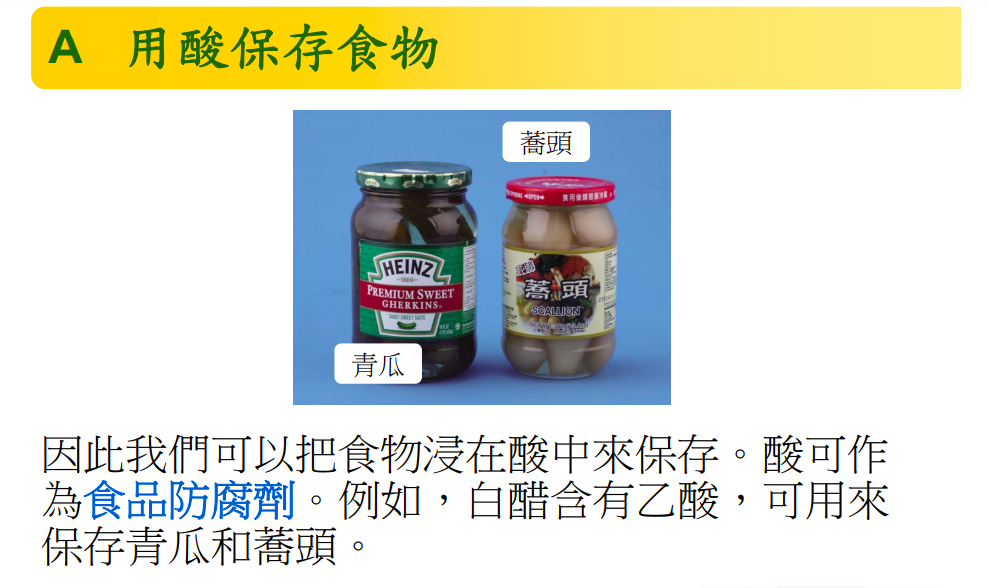 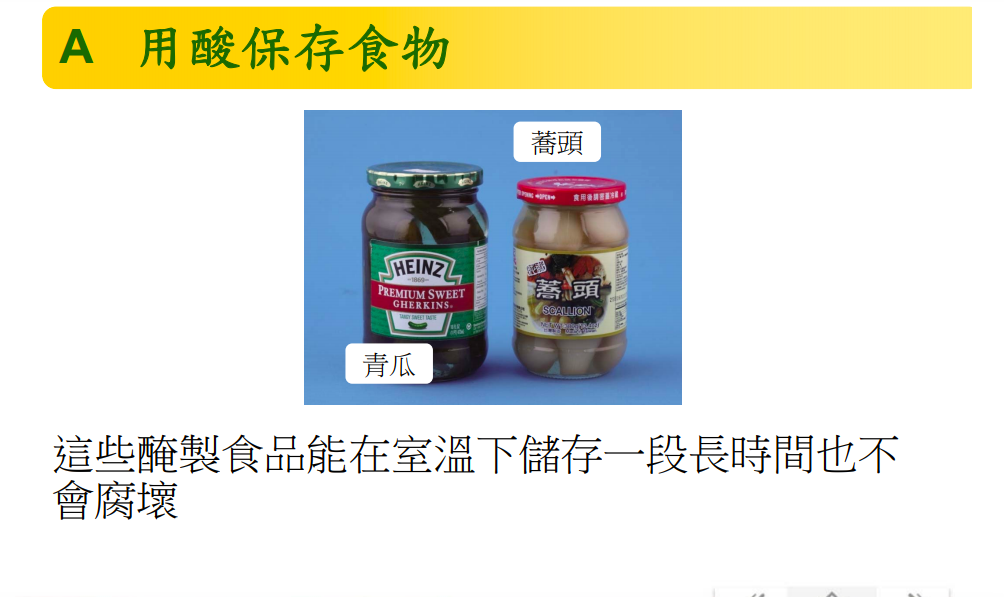 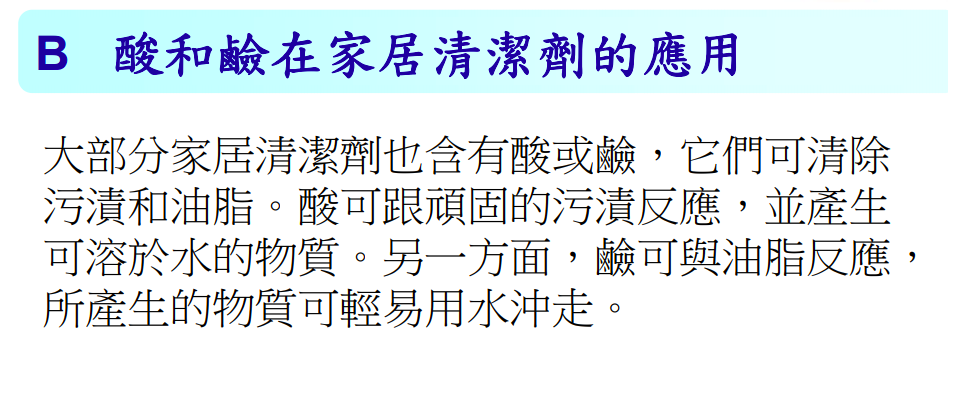 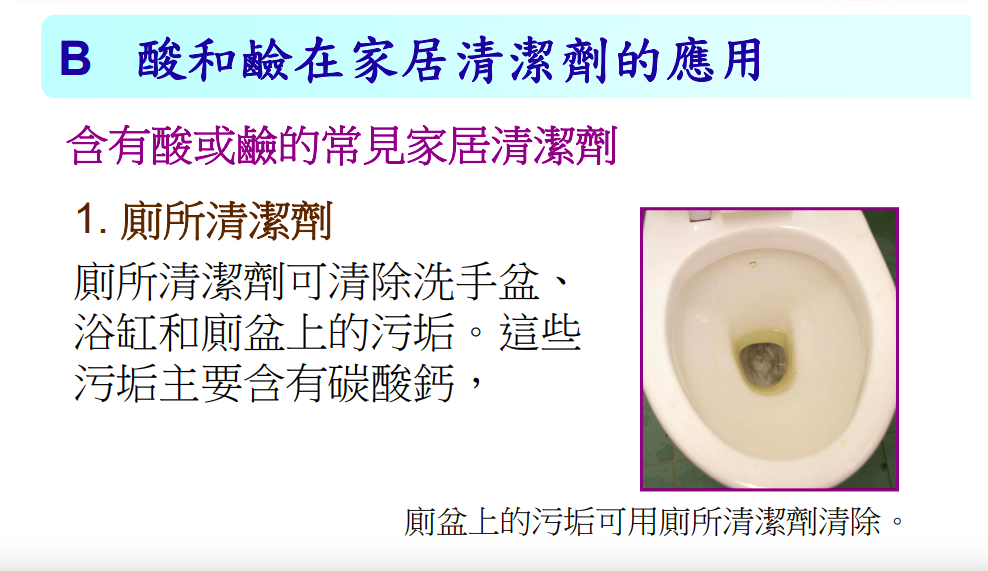 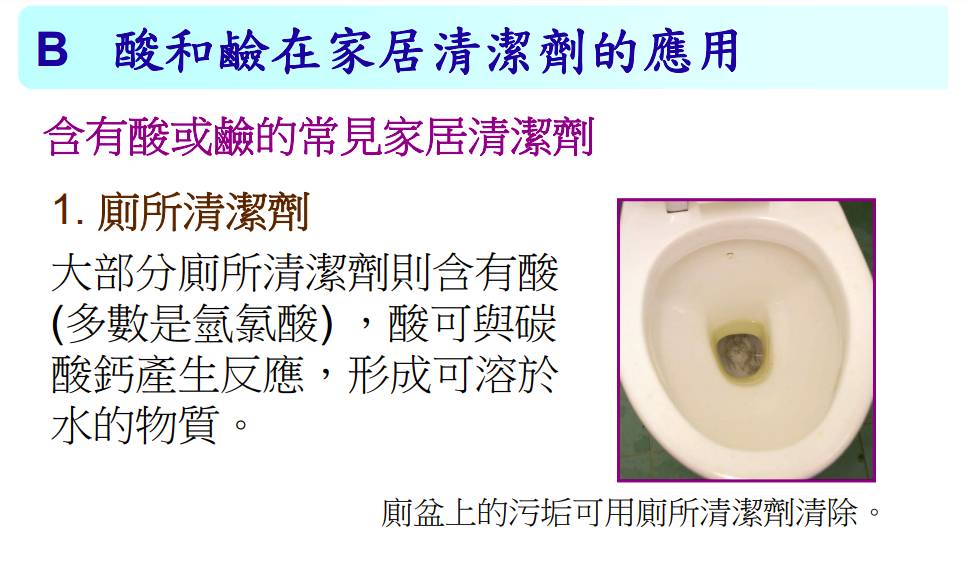 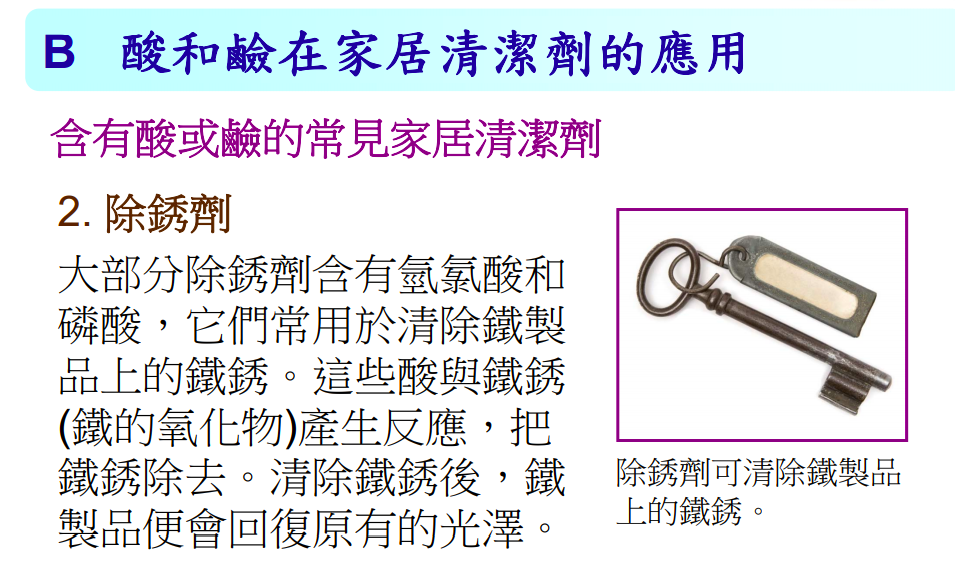 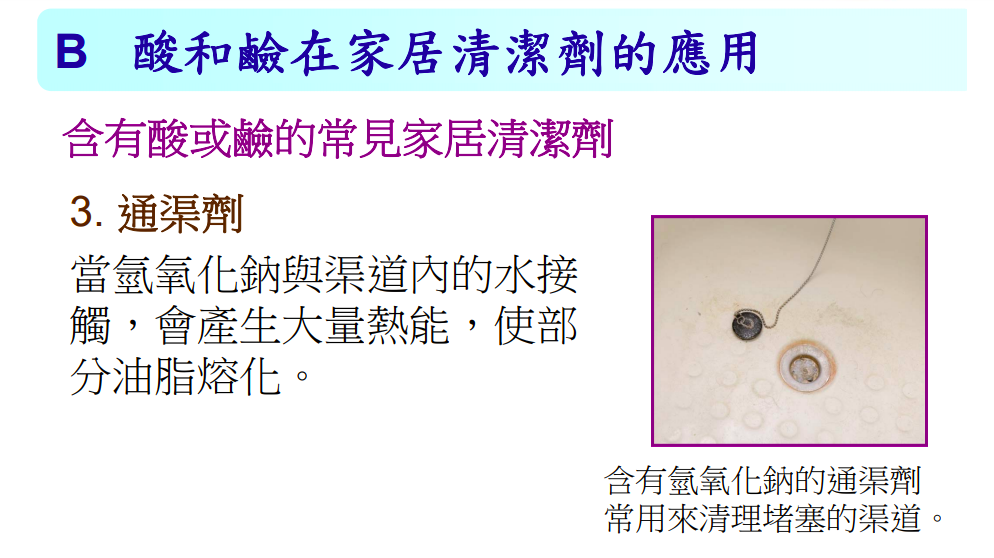 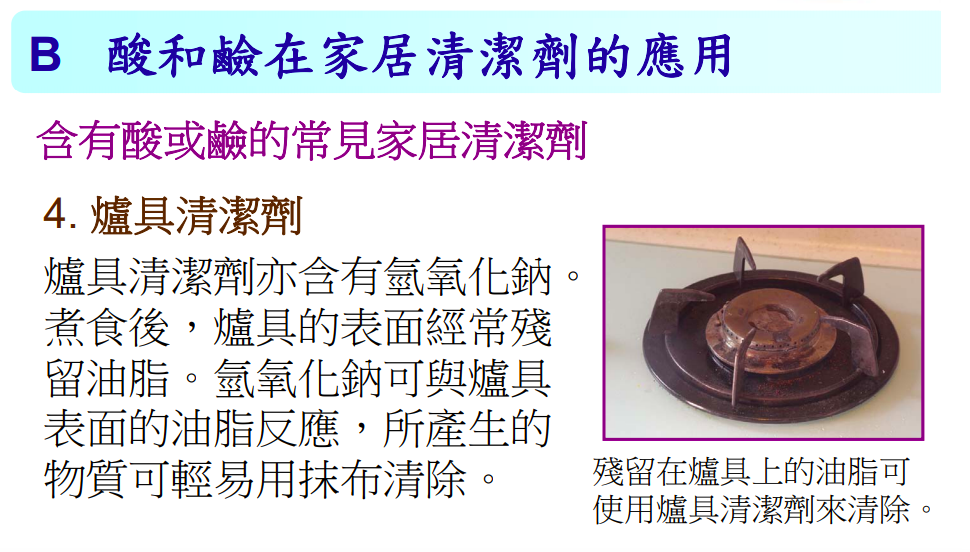 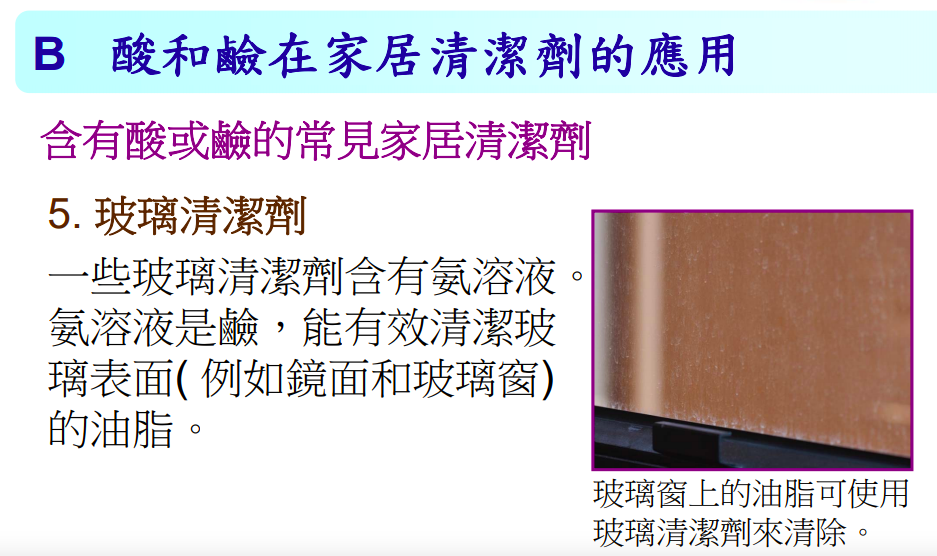 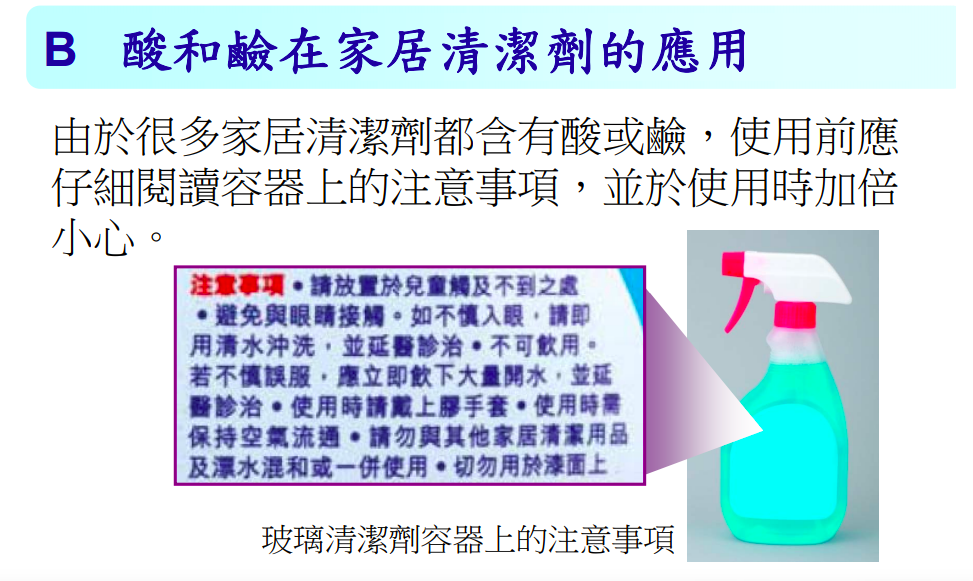